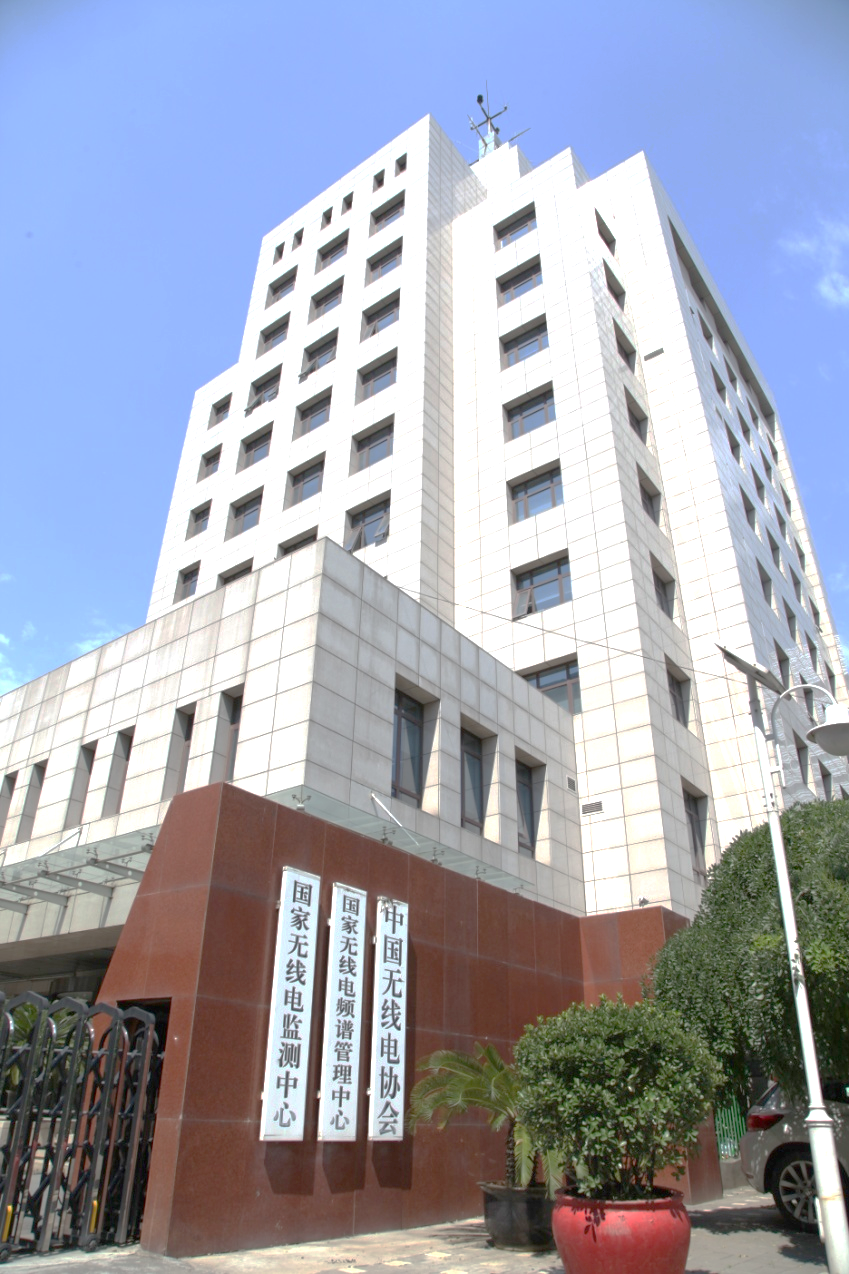 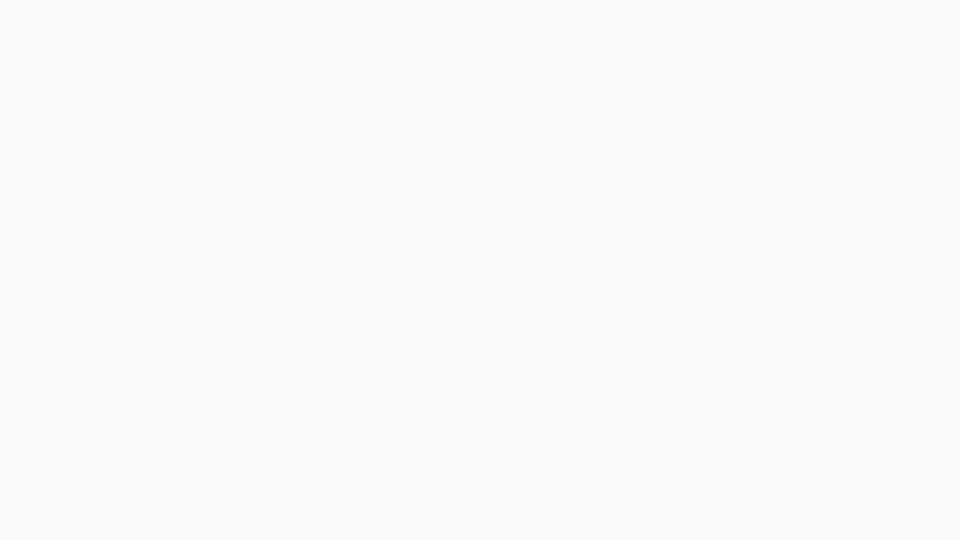 Report on the ITU CoE work
on Spectrum Management
State Radio Monitoring Center
Ministry of Industry and Information Technology
2020 (Online)
Online Training Course
Topic: Spectrum Management and Radio Frequency (RF) Monitoring
Date: 2 weeks, 17-28 August 2020
No. of participants: 359 
No of international participants: 270 (from 61 countries)
No of national participants: 89 (including China and Hong-Kong)
60 mins with 15 mins for summary of relevant content and 45 mins for Q&A
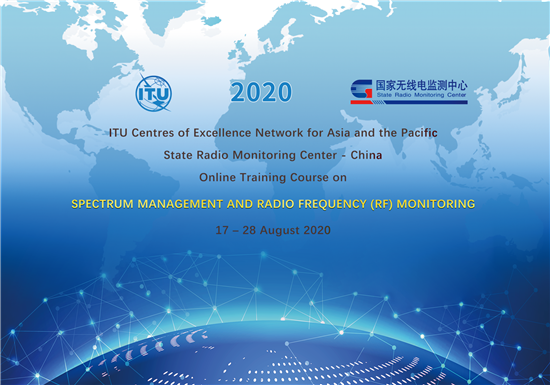 2020 (Online)
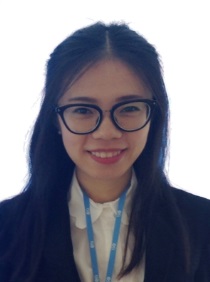 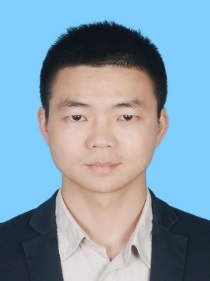 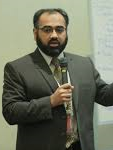 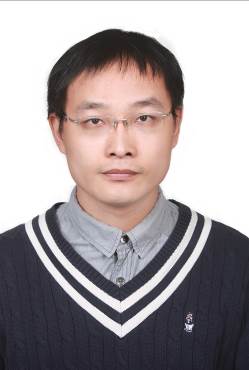 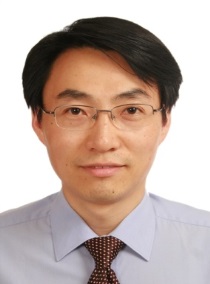 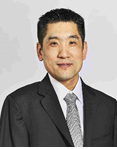 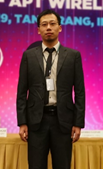 2020 (online)
The overall assessment is made up of four components
170 participants qualified for the issuance of certificate
Equates to passing percentage: 47.4%
The workshop received excellent feedback from all participants.  In summary, the topic and program were considered to be highly relevant and delivered by very knowledgeable expertsin a way that aided participation and learning.
2021 (Planned)
1st online training course
2nd online training course
Thanks
http://www.srrc.org.cn